Hito 3
Diseño Conceptual
Asesora: MSc PhD Candidate Rossana Rivas Tarazona
Integrantes: Marco Castillo, Diego Salvatierra, Hans Trujillo, Rodrigo Tuesta, Carlos Zegarra
Exigencias del sistema
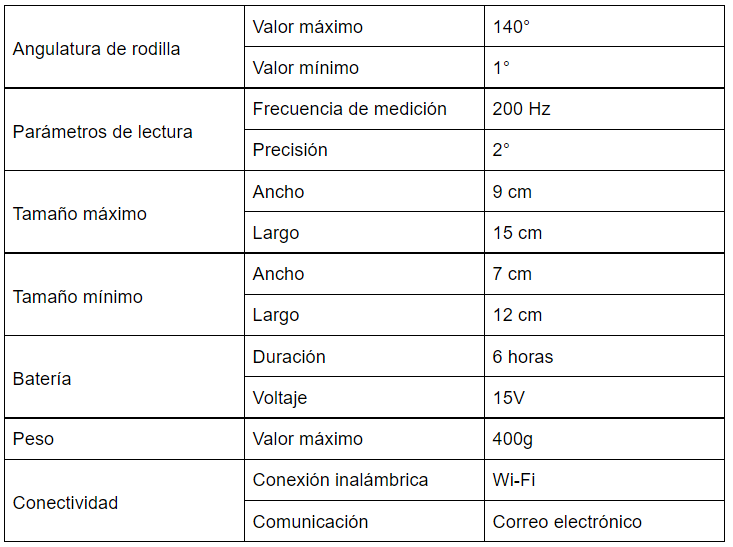 Caja Negra
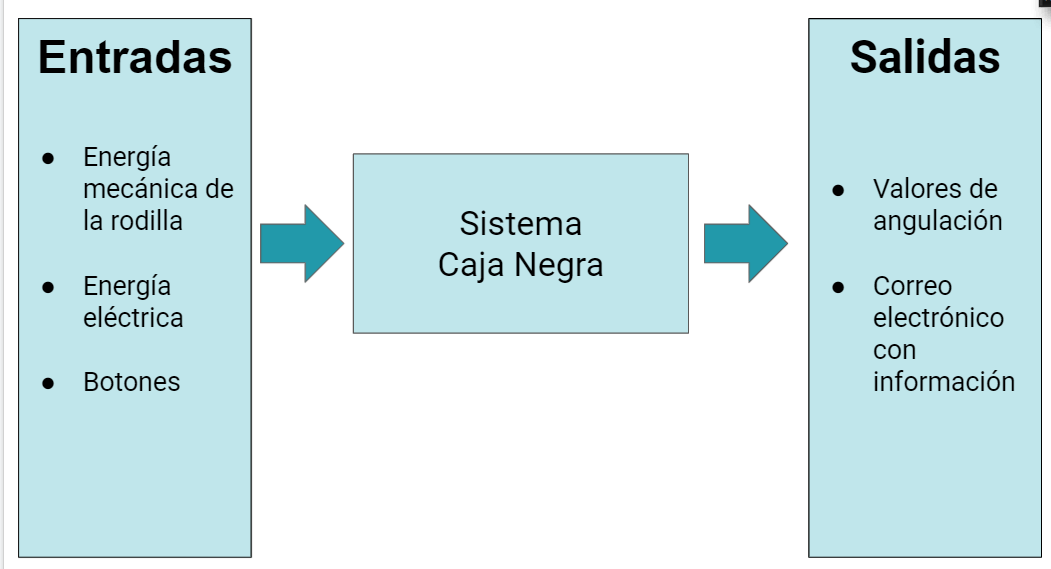 [Speaker Notes: CAJA NEGRA:
Hemos identificado las entradas y las salidas del dispositivo.
Entre las entradas tenemos la energia mecanica de la rodilla, energia electrica y los botones
Por parte de las salidas tenemos los valores de la angulación y el corrreo con la información recolectada]
Esquema de funciones
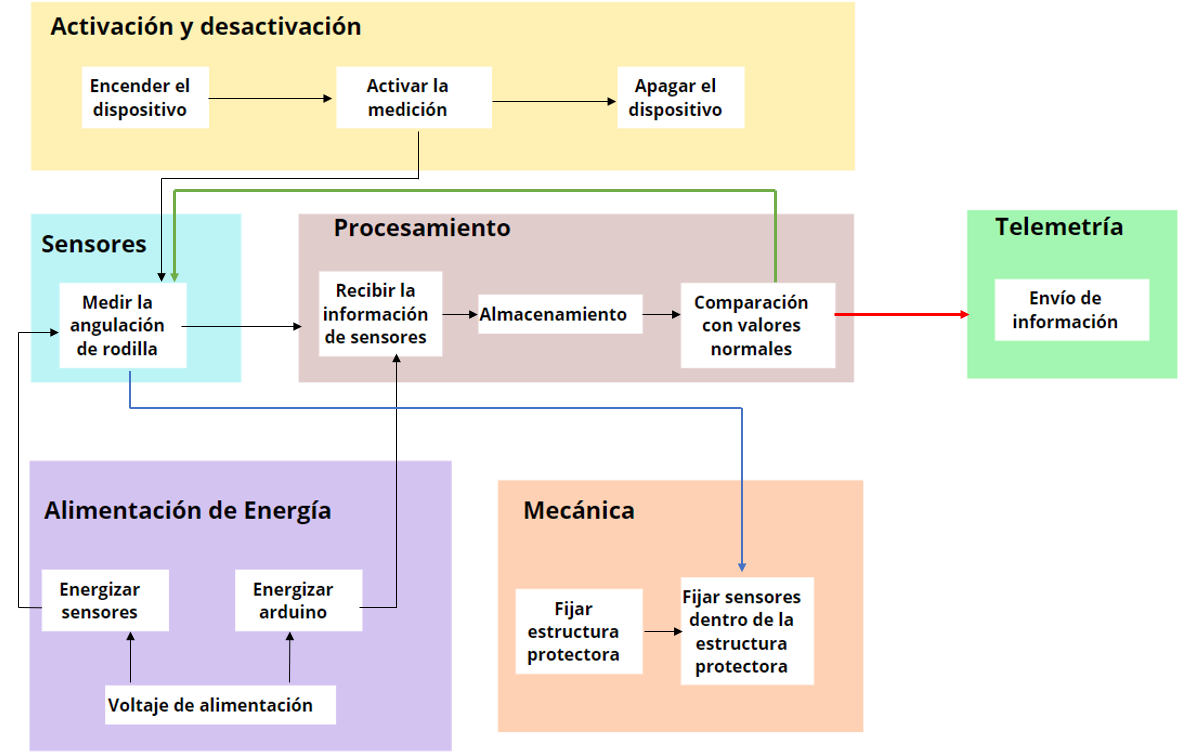 [Speaker Notes: Hemos decidido dividir los conceptos de solución en 6 áreas: activacion y desactivación, sensores, procesamiento, alimentacion de energía, mecánica y telemetría.

El primer bloque corresponde a encender, activar la medición y apagar el dispositivo.
Despues de activar la medición, los sensores miden la angulación de la rodilla, y esta información es procesada, comparada con valores normales, almacenada y posteriormente enviada. Cabe resaltar que los sensores y el arduino son alimentados por un voltaje y estos componentes estarán dentro de una estructura protectora.]
Matriz Morfológica
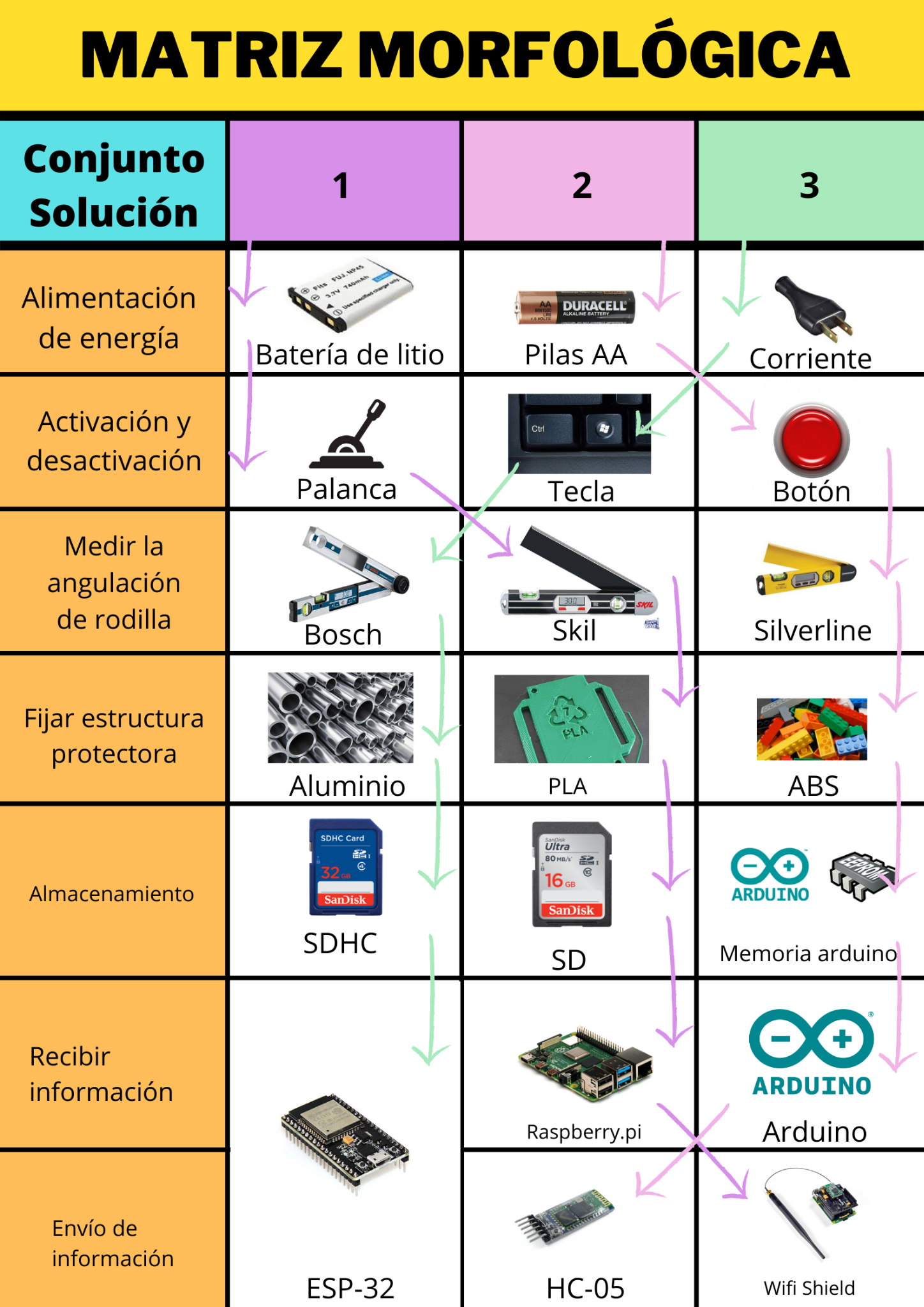 Conceptos de Solución
C.S. 1
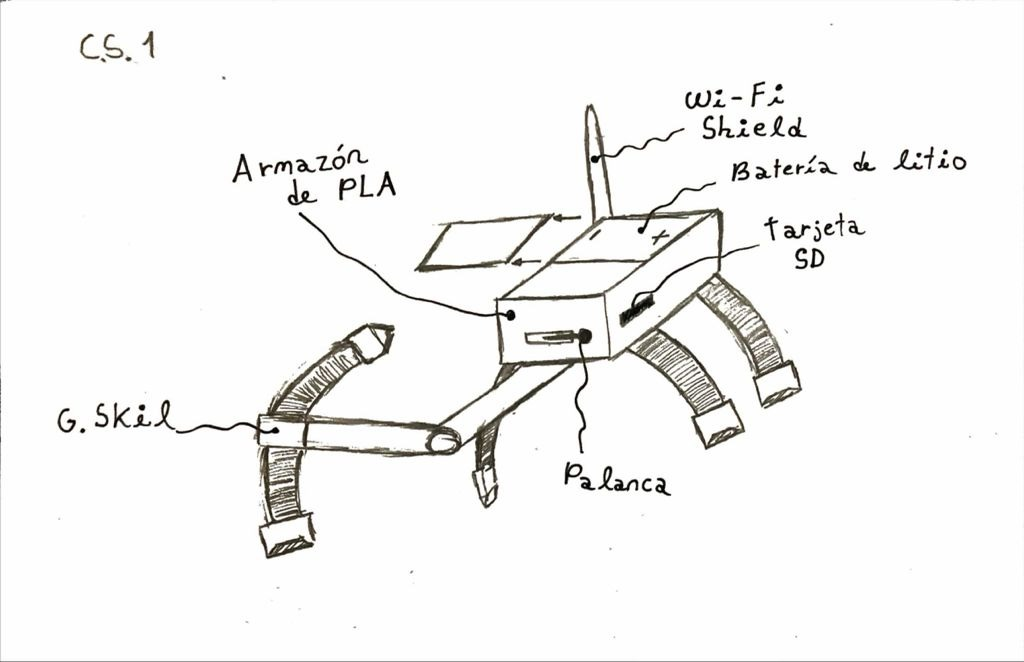 C.S. 2
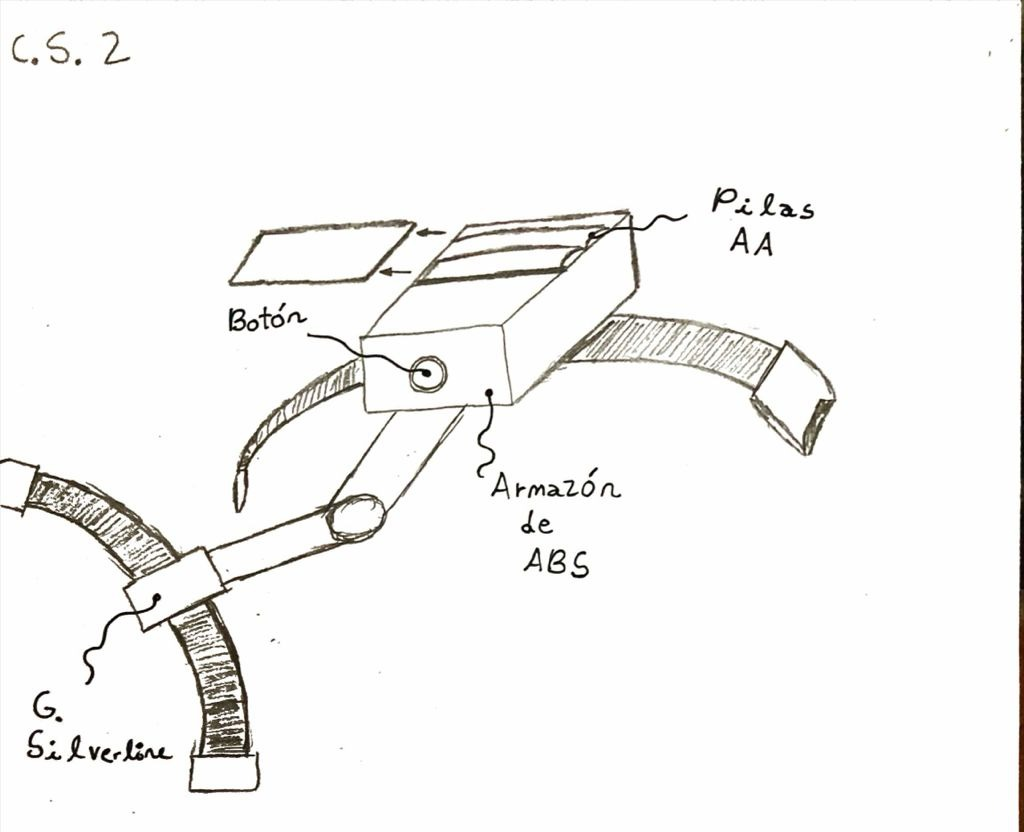 C.S. 3
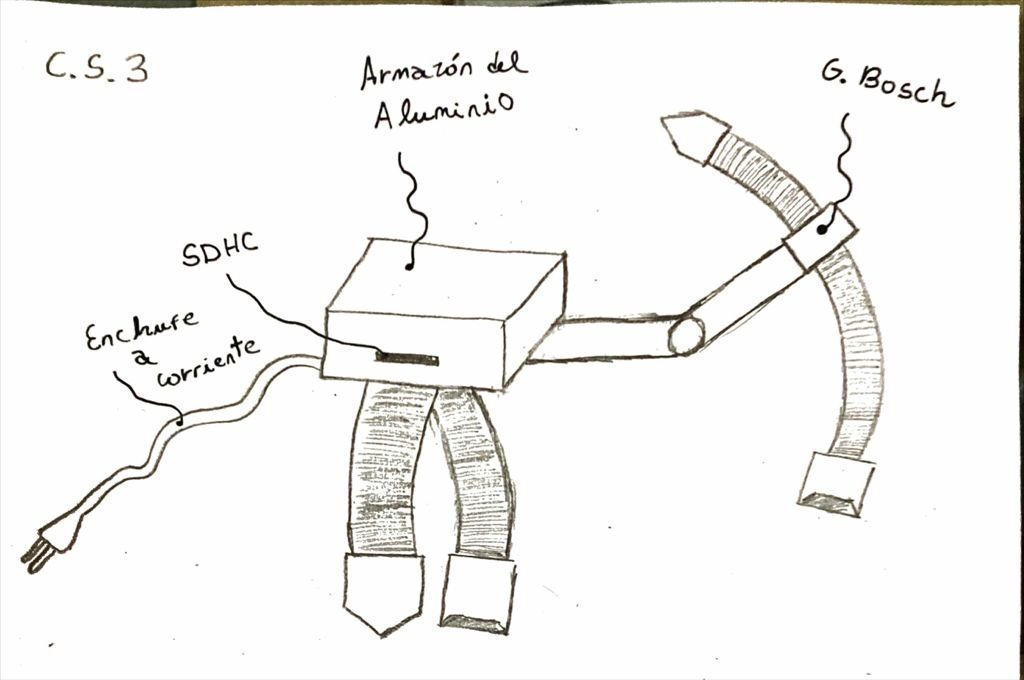 Análisis técnico y económico
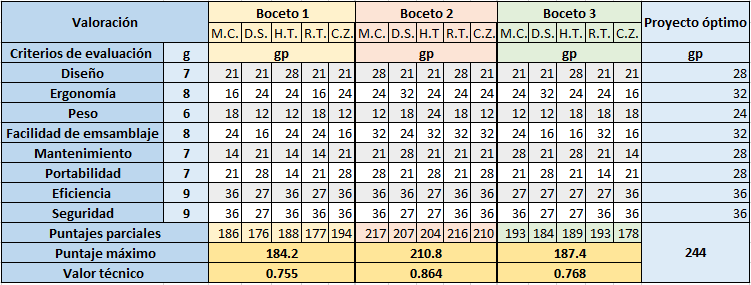 Analisis tecnico
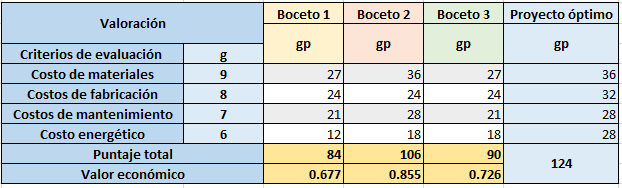 Analisis Economico
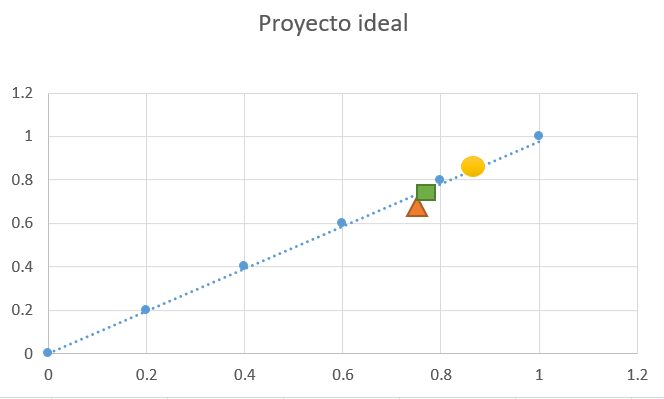 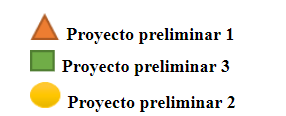 Propuesta óptima
Gracias